Презентацию подготовила
Воспитатель ГБДОУ детский сад №80
Приморского района
Санкт-Петербурга Молчанова А.В.
Правила дорожного движения
Для детей среднего дошкольного возраста.
Используемые образовательные области:
«Социально-коммуникативное развитие»,
«Познавательное развитие», «Речевое развитие».

Санкт-Петербург 2014
Цель: учить  детей безопасности жизнедеятельности при нахождении на проезжей части.
Задачи:
Знакомство с предметным миром.
Знакомство с правилами безопасного поведения на проезжей части.
Знакомство с правилами дорожного движения.
Знакомство с понятиями «можно-нельзя», «опасность», «осторожность».
Правила поведения на проезжей части, должны знать все без исключения!
Вы меня узнали?
Я инспектор ДПС
Вы знаете 
как переходить дорогу?
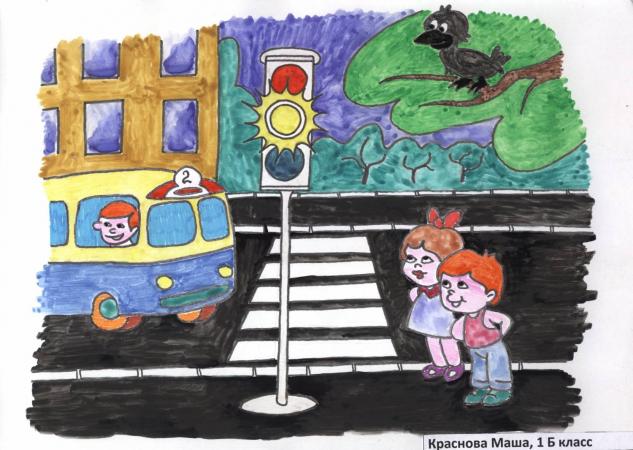 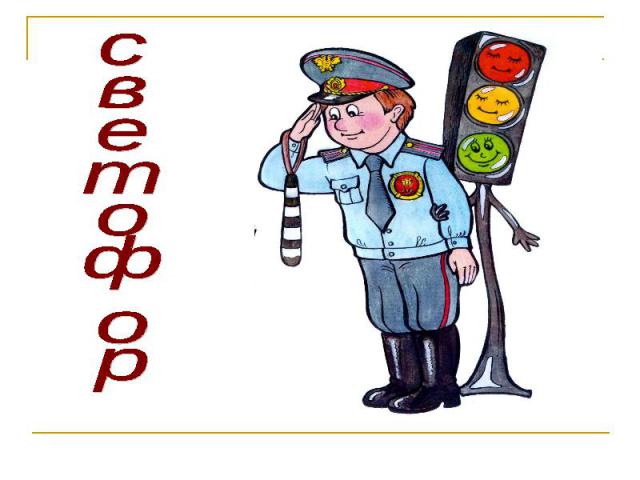 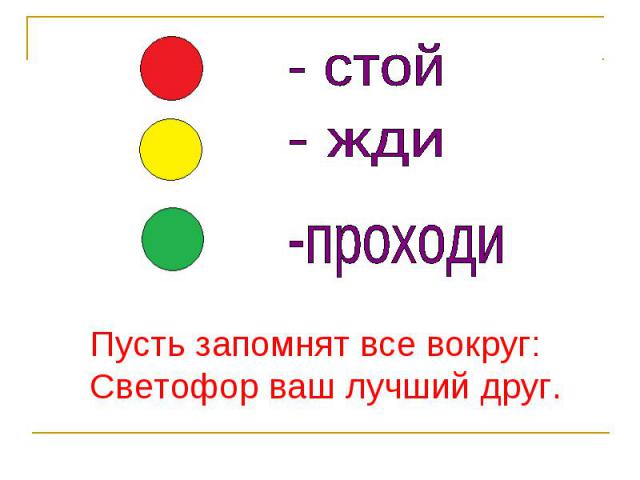 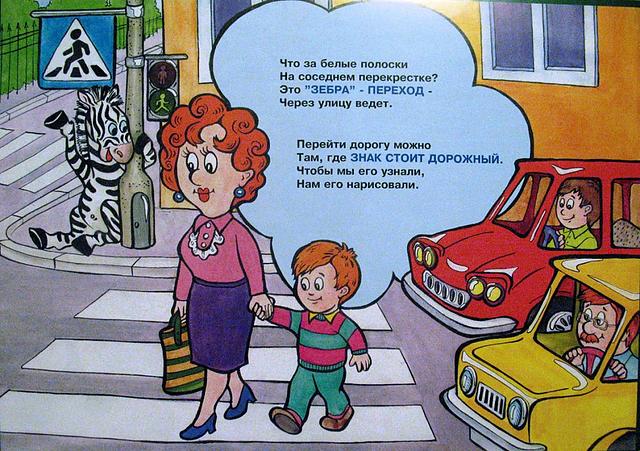 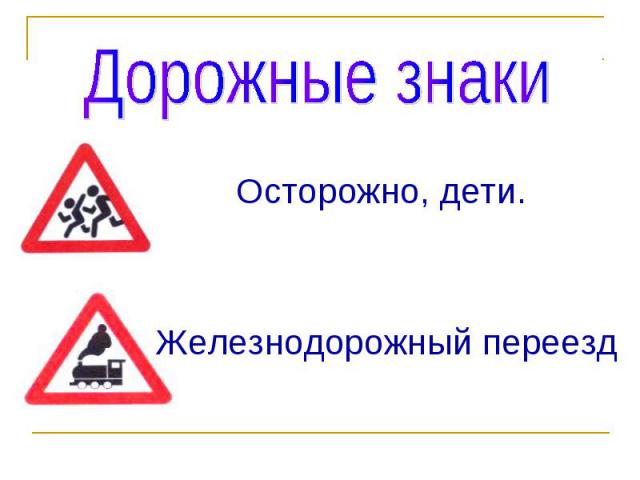 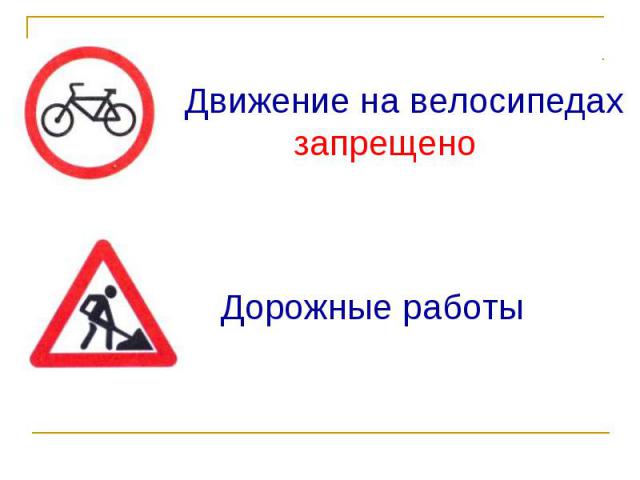 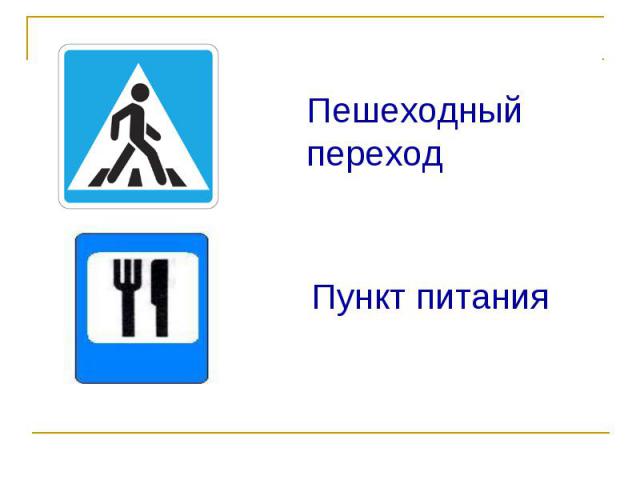 Чтобы не было бедыты навсегда запомни!
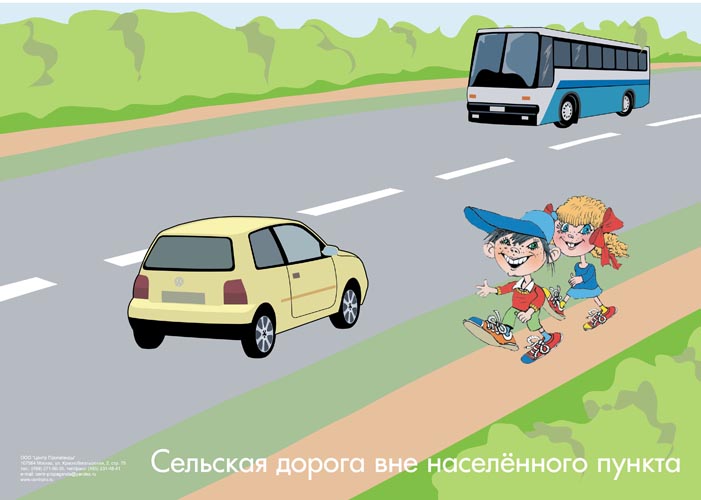 Переходи улицу только по пешеходному переходу!
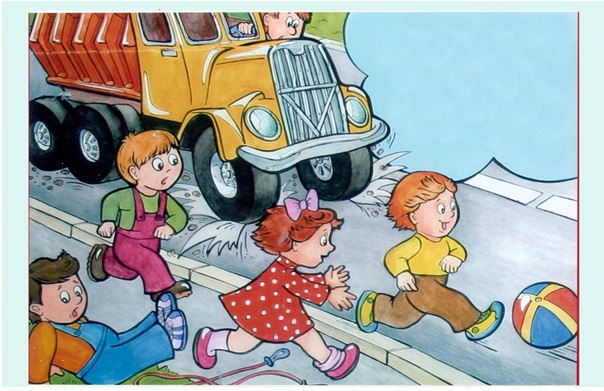 Не играй с мячом в неположенных местах!
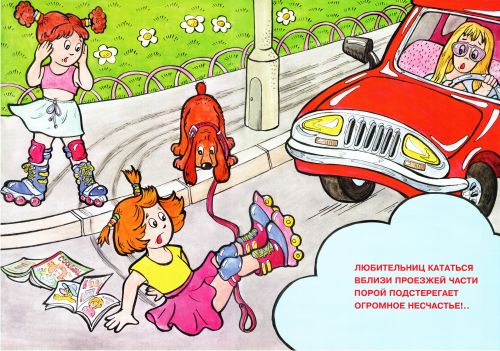 Не катайся на роликах и велосипедах 
рядом с проезжей частью!
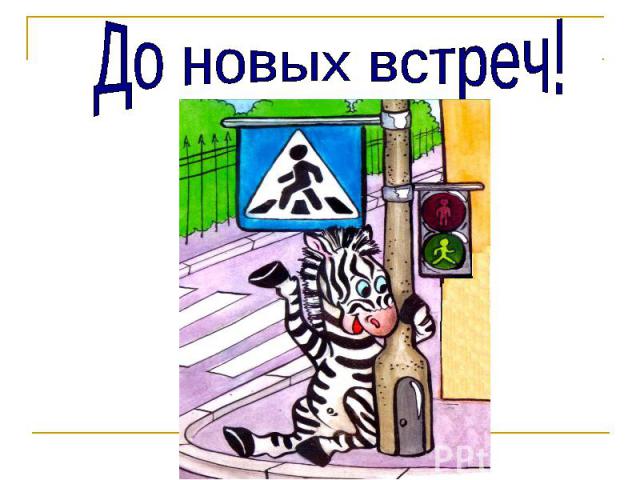 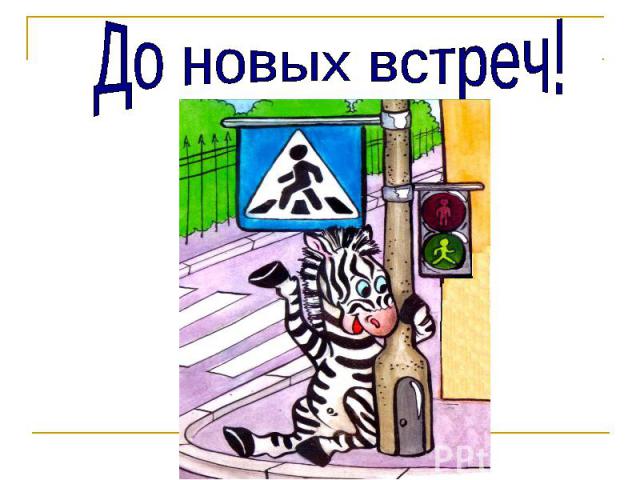